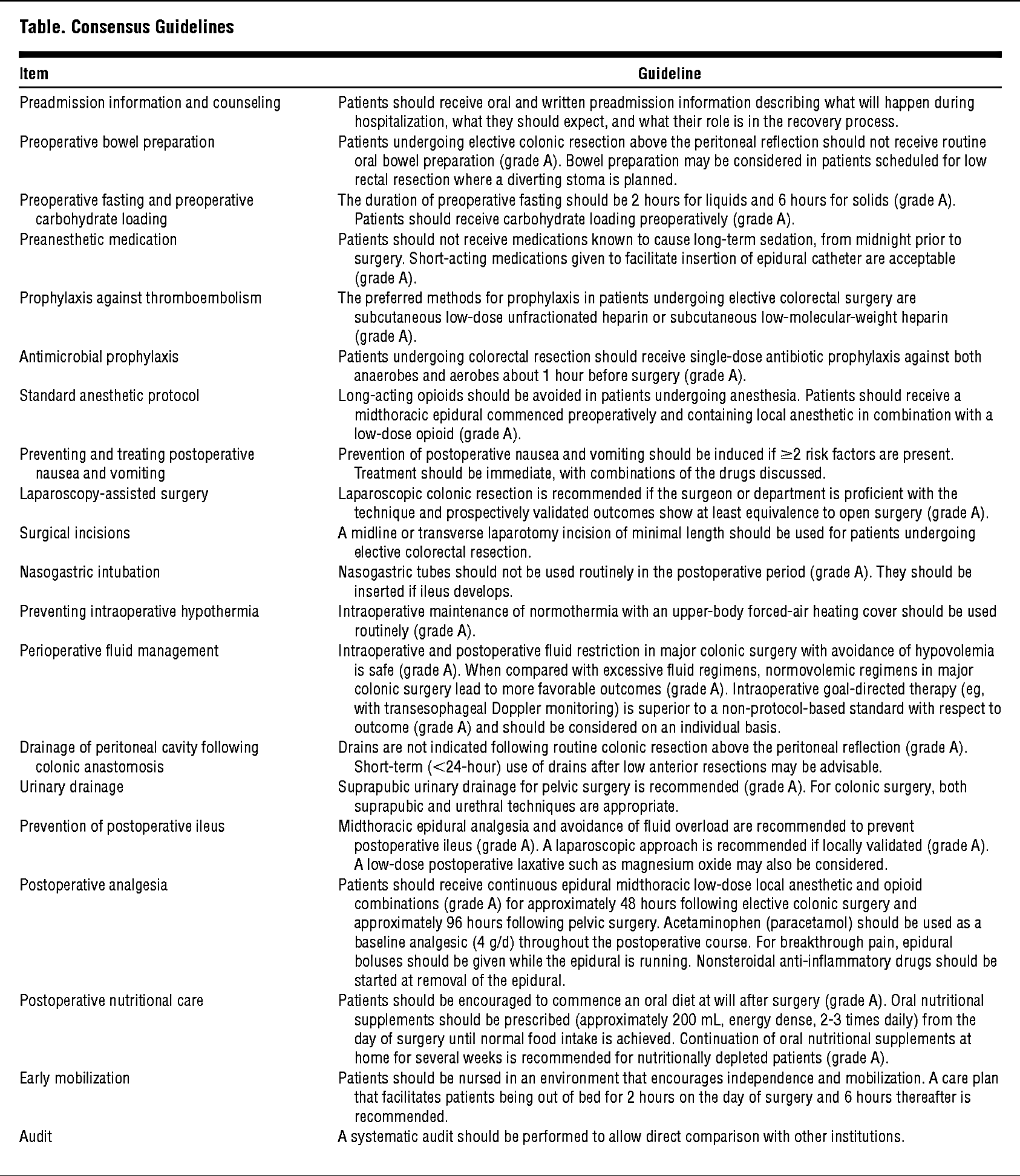 Grade A Evidence
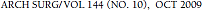